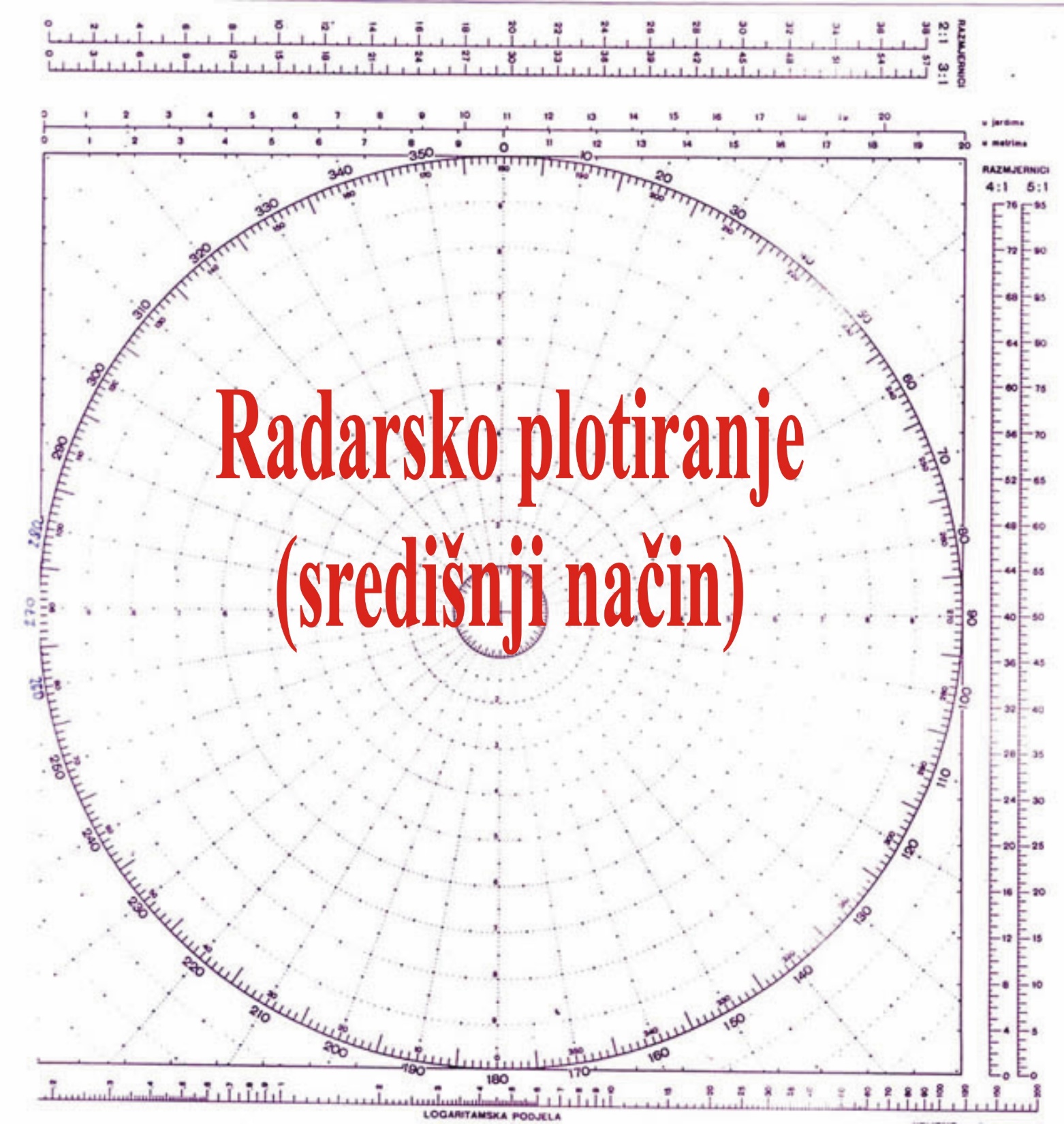 Radarsko plotiranje (središnji način)
Zadatak:
Vlastitri brod plovi u kursu Kp=150°, brzinom b=15čv. Opaža drugi brod u:
13:00…wp=210…d=14M
13:12…wp=210…d=10M
Odredi:
Pravi kurs i pravu brzinu opažanog broda,CPA,TCPA
Izvedi manevar izbjegavanja sudara u 13:15 tako da se vlastiti brod mimoiđe s drugim brodom na udaljenosti CPA=3M
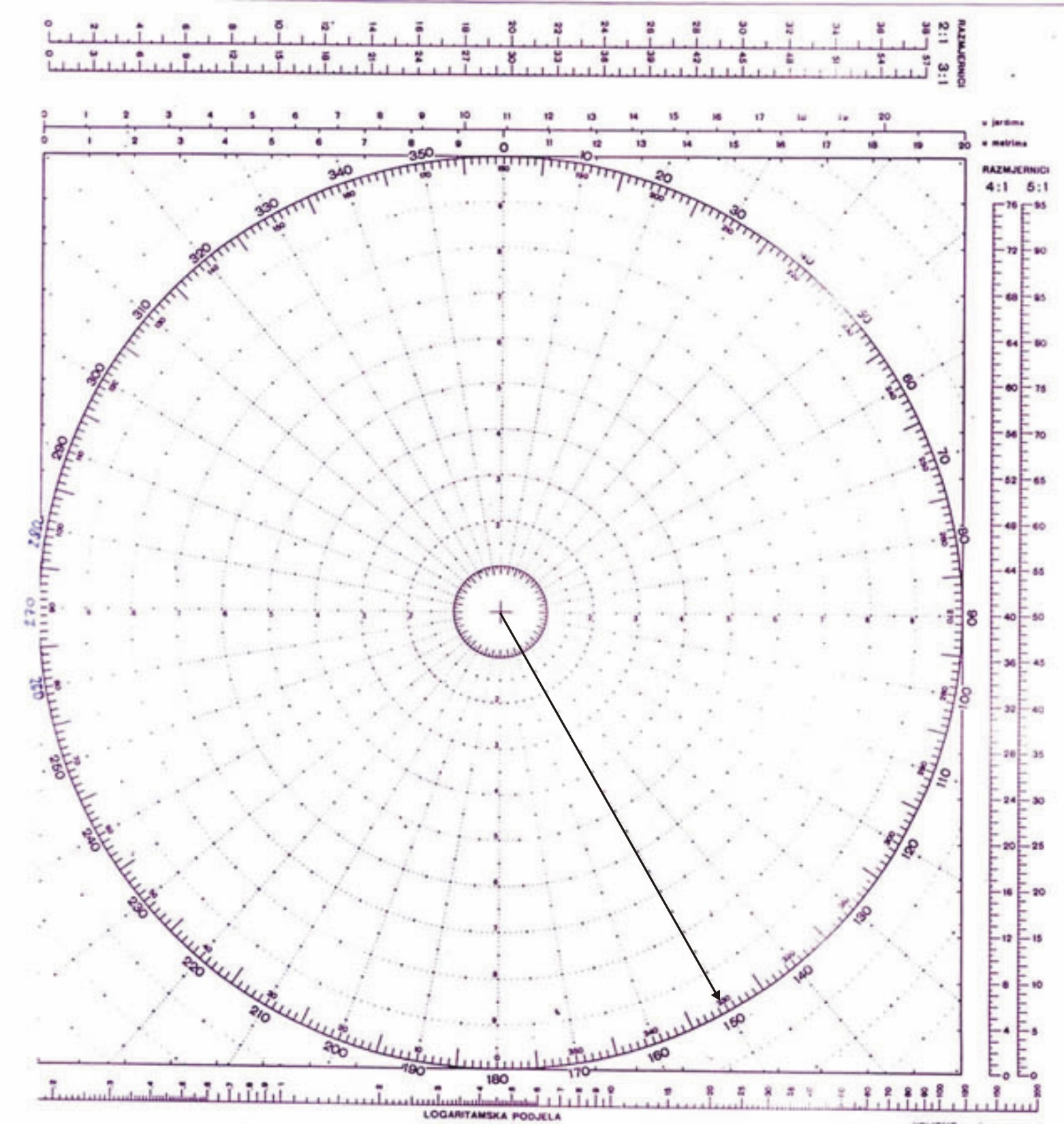 Radarsko plotiranje (središnji način)
Ucrtaj kurs vlastitog broda (Kp=150°)
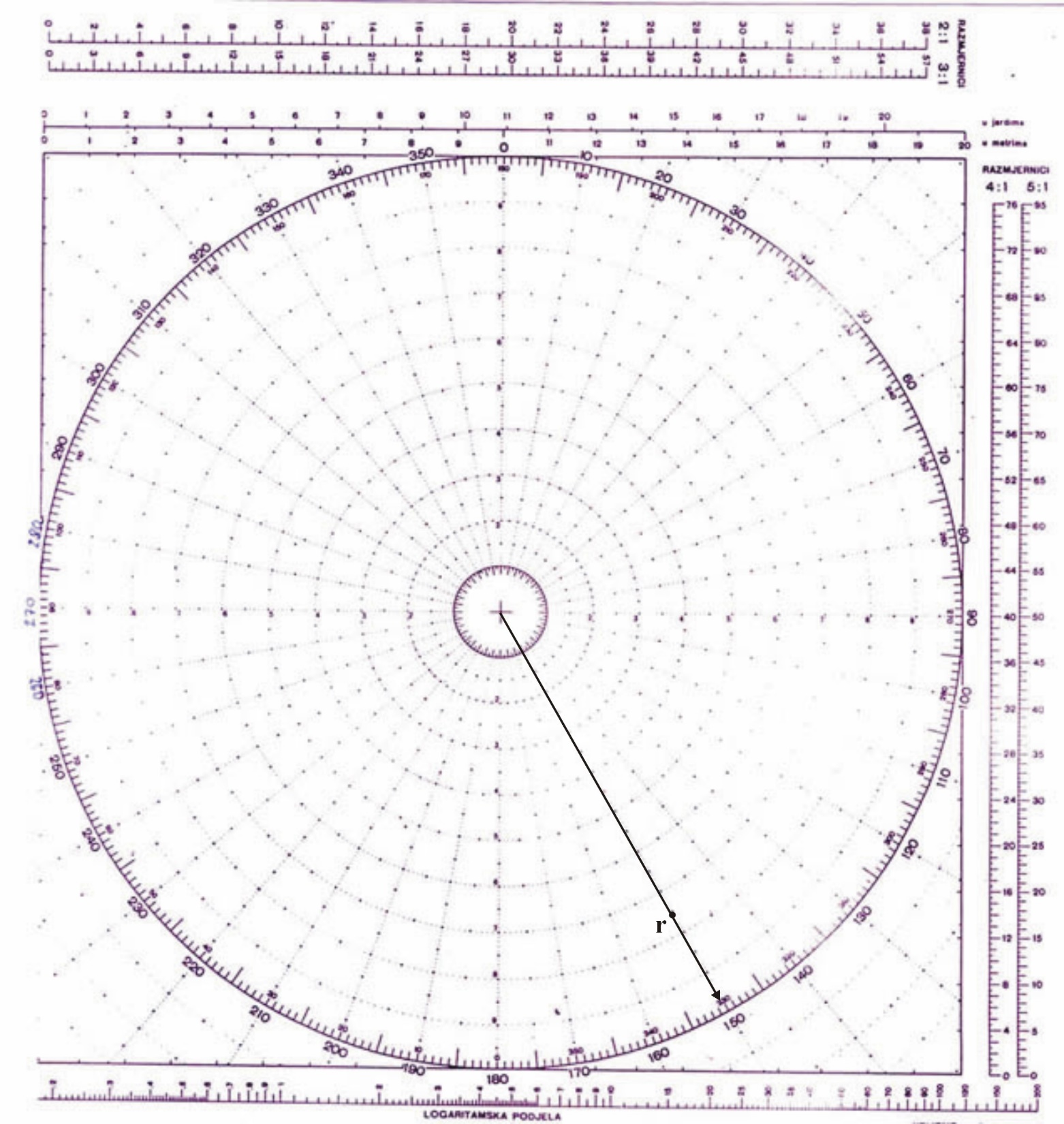 Radarsko plotiranje (središnji način)
Nanesi brzinu vlastitog broda (15čv mjerilo 1:2 =7,5M)
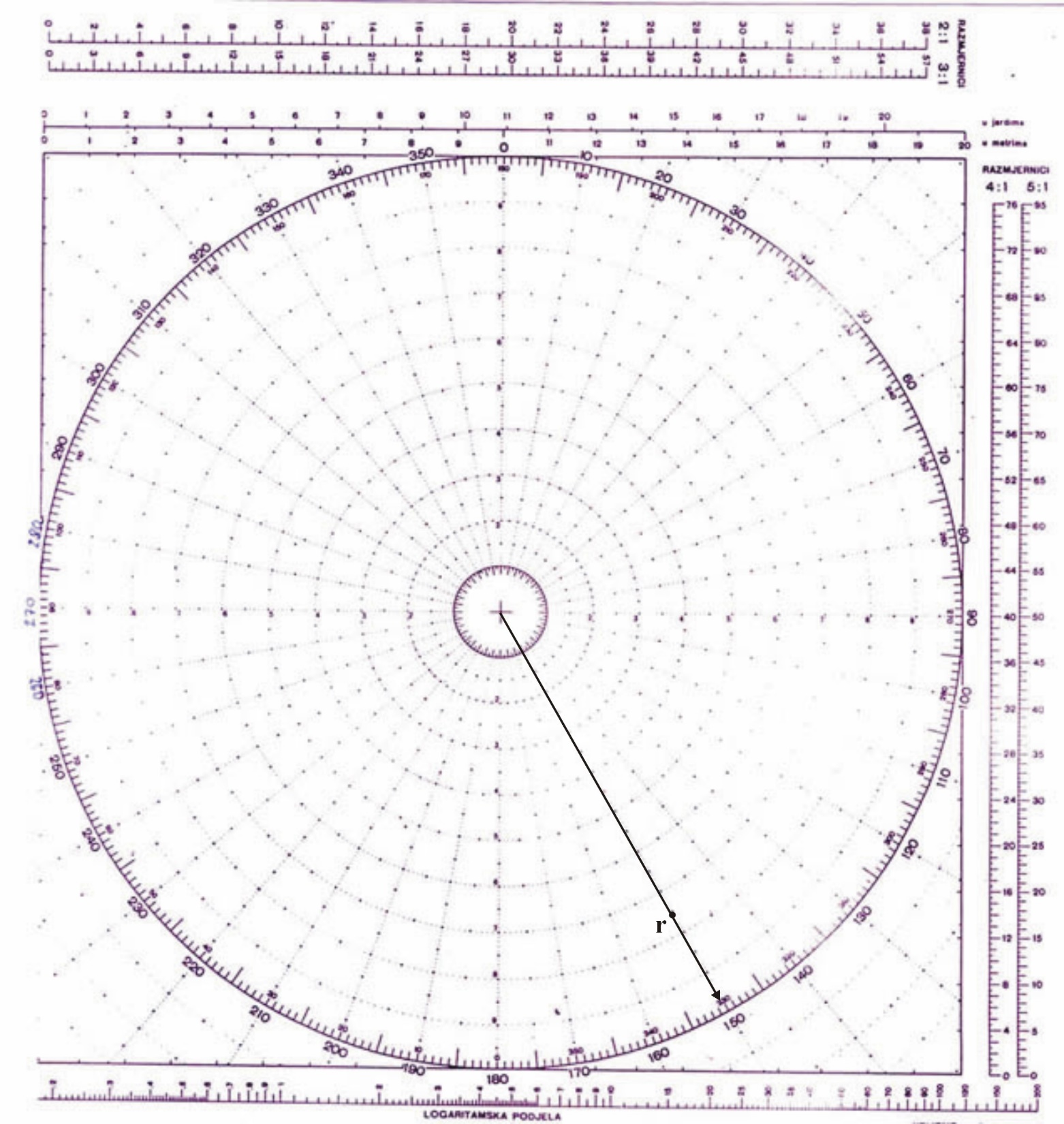 Radarsko plotiranje (središnji način)
Točku označi s “r”
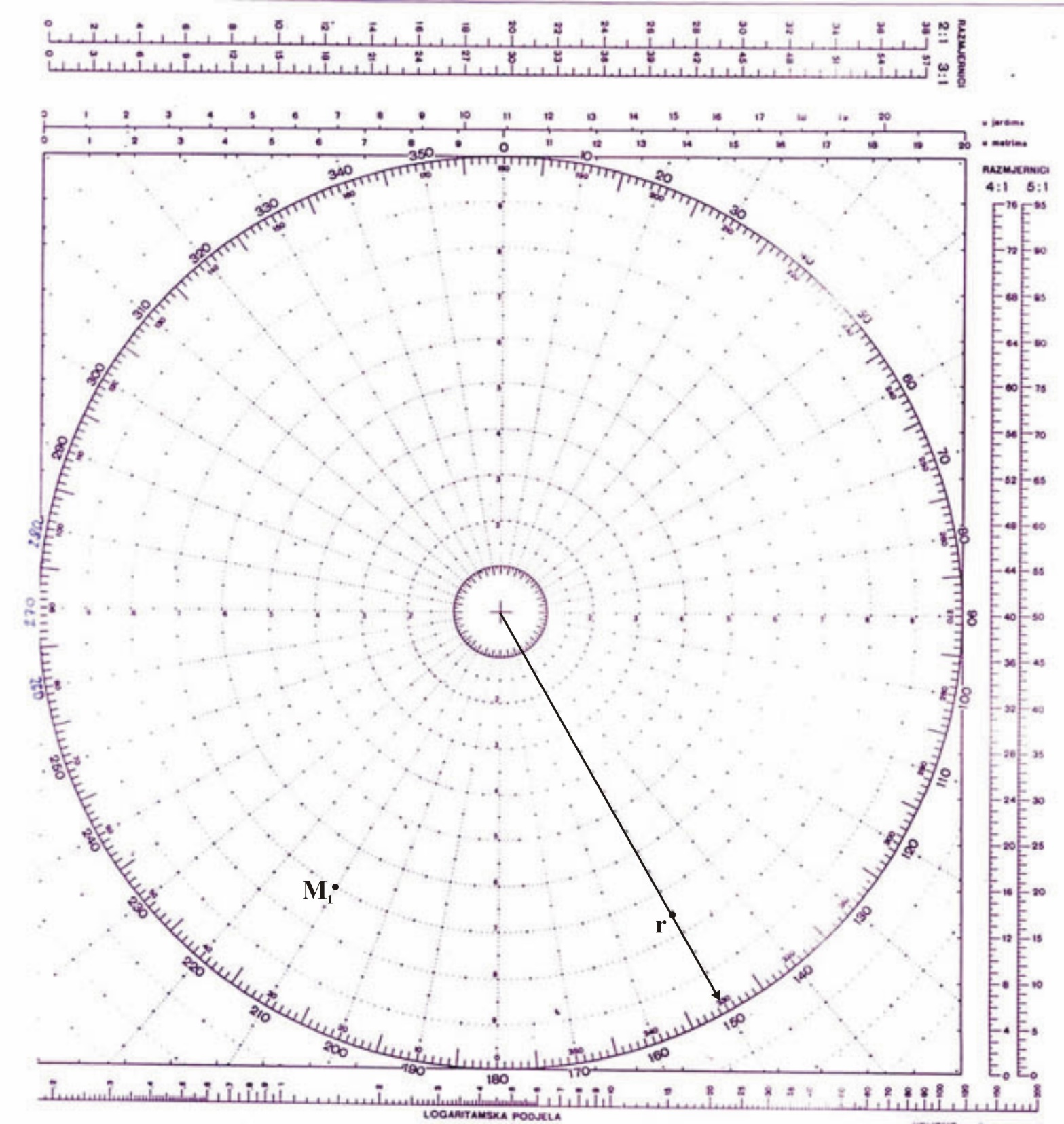 Radarsko plotiranje (središnji način)
Ucrtaj 1. položaj opažanog broda u 13:00 Wp=210°, d=14M i označi točku M1
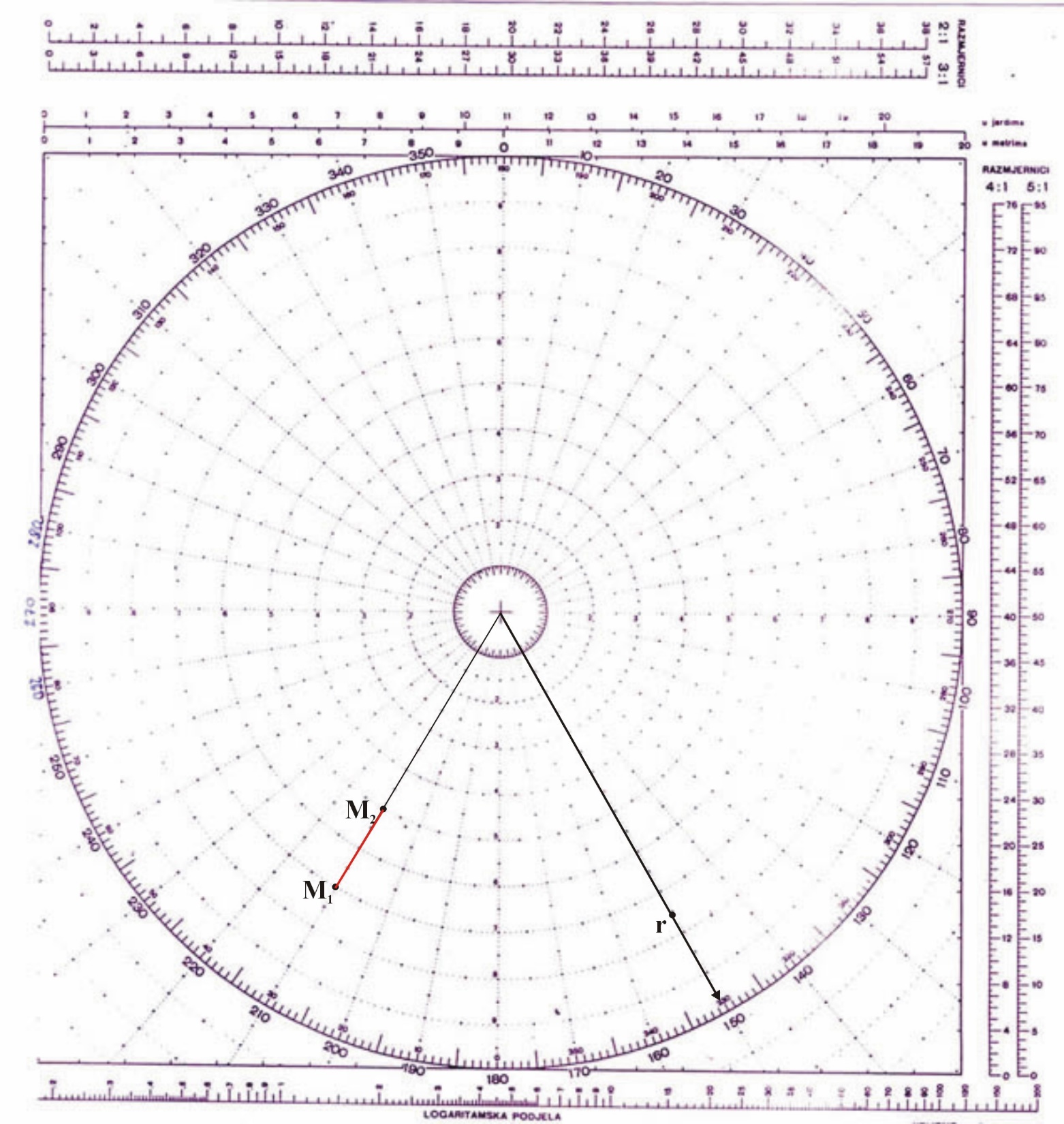 Radarsko plotiranje (središnji način)
Ucrtaj 2.položaj opažanog broda t=13:12 Wp=210°, d=10M i označi točku M2
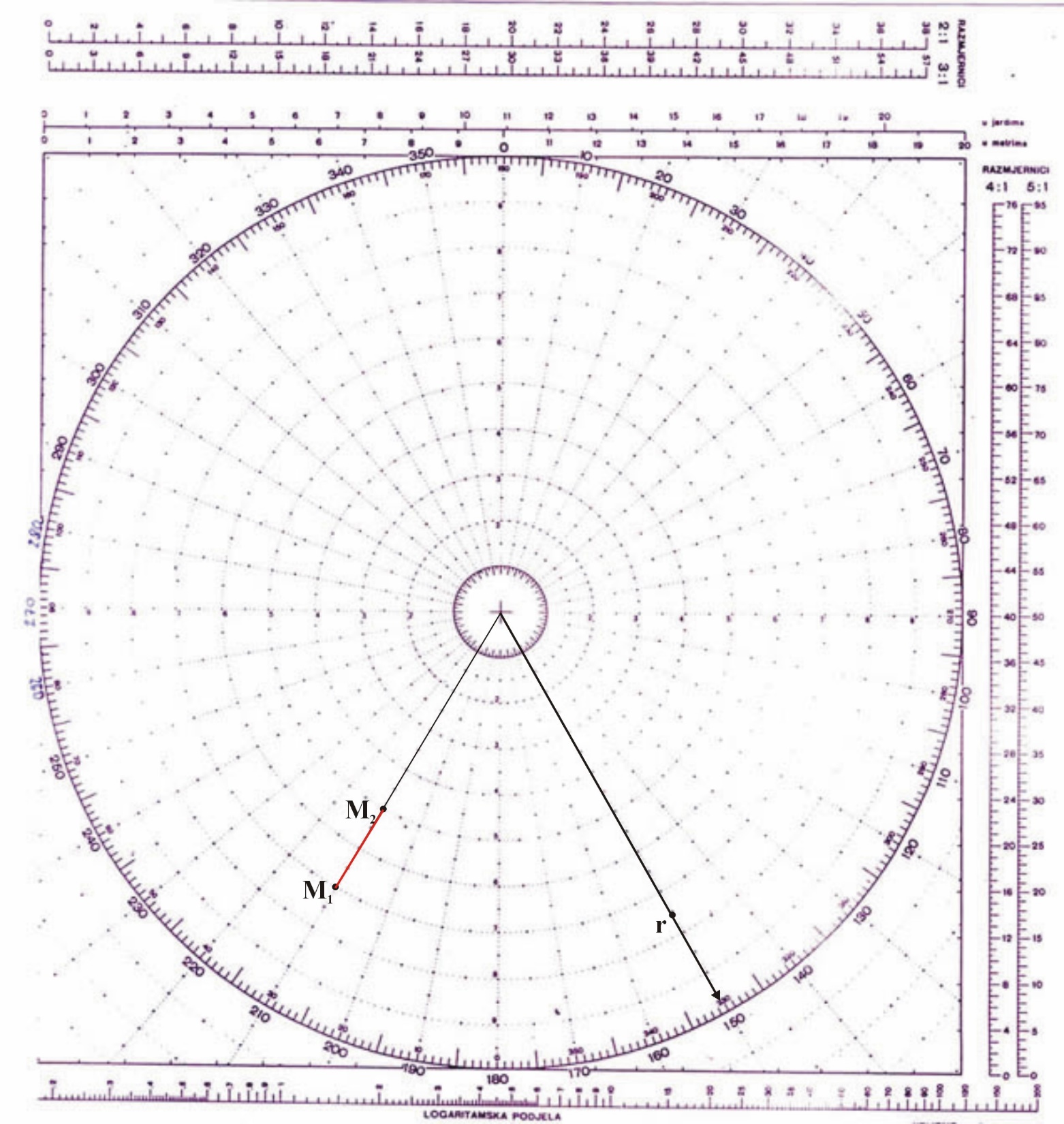 Radarsko plotiranje (središnji način)
M1i M2 spoji, to je kurs opažanog broda (Kp=30°). 
Pravac vodi k središtu zaslona, pa je potrebno poduzeti radnju izbjegavanja sudara.
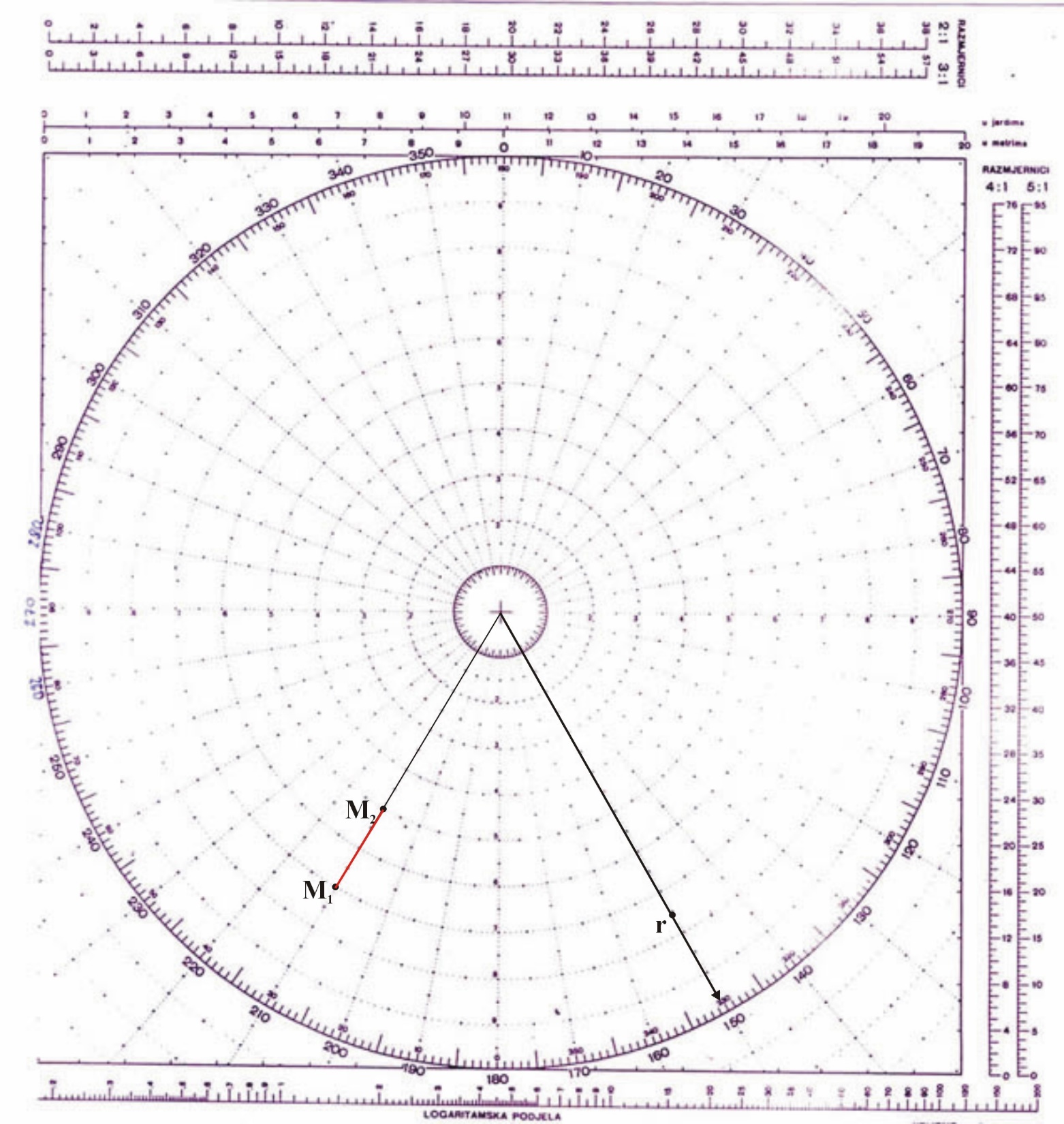 Radarsko plotiranje (središnji način)
Smjer M1i M2 predstavlja relativan kurs (30°) 
Dužina  M1- M2 predstavlja relativnu brzinu (20čv.)
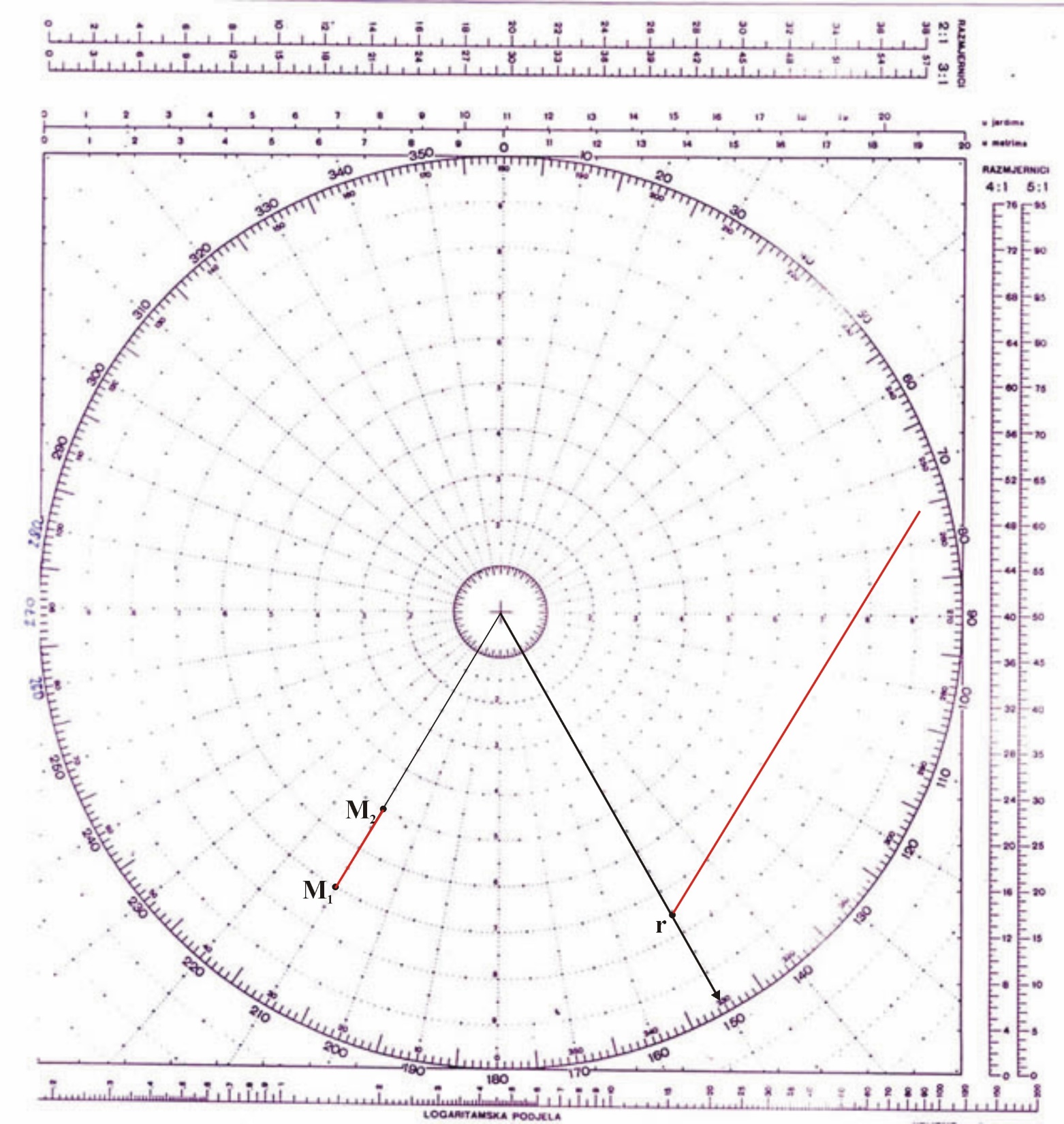 Radarsko plotiranje (središnji način)
Iz točke “r” paralelno s dužinom M1- M2 ucrtaj stranicu relativne brzine.
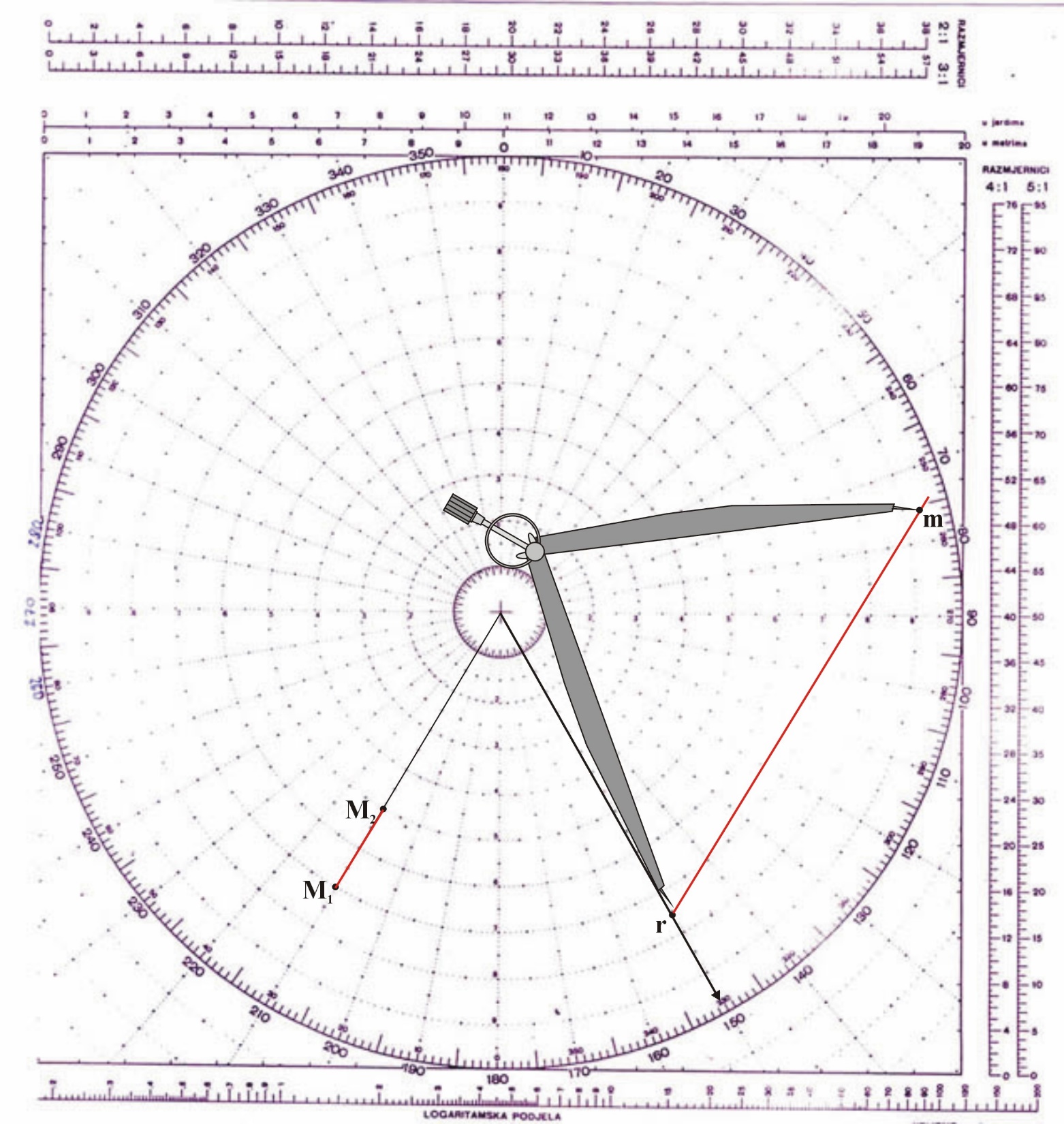 Radarsko plotiranje (središnji način)
M1-- M2 stranica relativne brzine 20M (1:2)=10M
Dobivenu točku označi  “m”
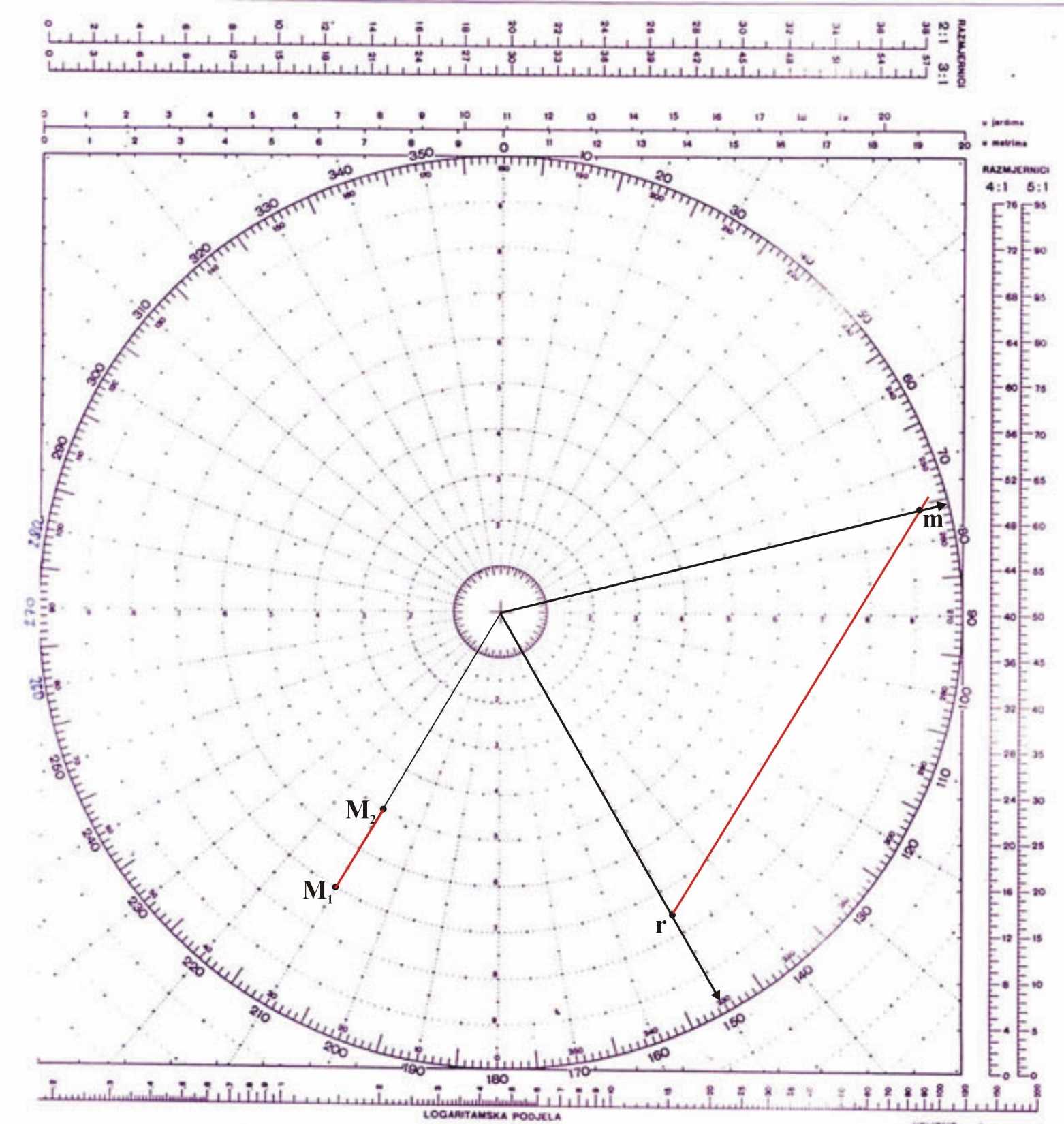 Radarsko plotiranje (središnji način)
Dobivenu točku označi  “m” spoji sa središtem zaslona.
Stranica trokuta (“m—O sred.ekr) predstavlja kurs i brzinu opažanog broda.
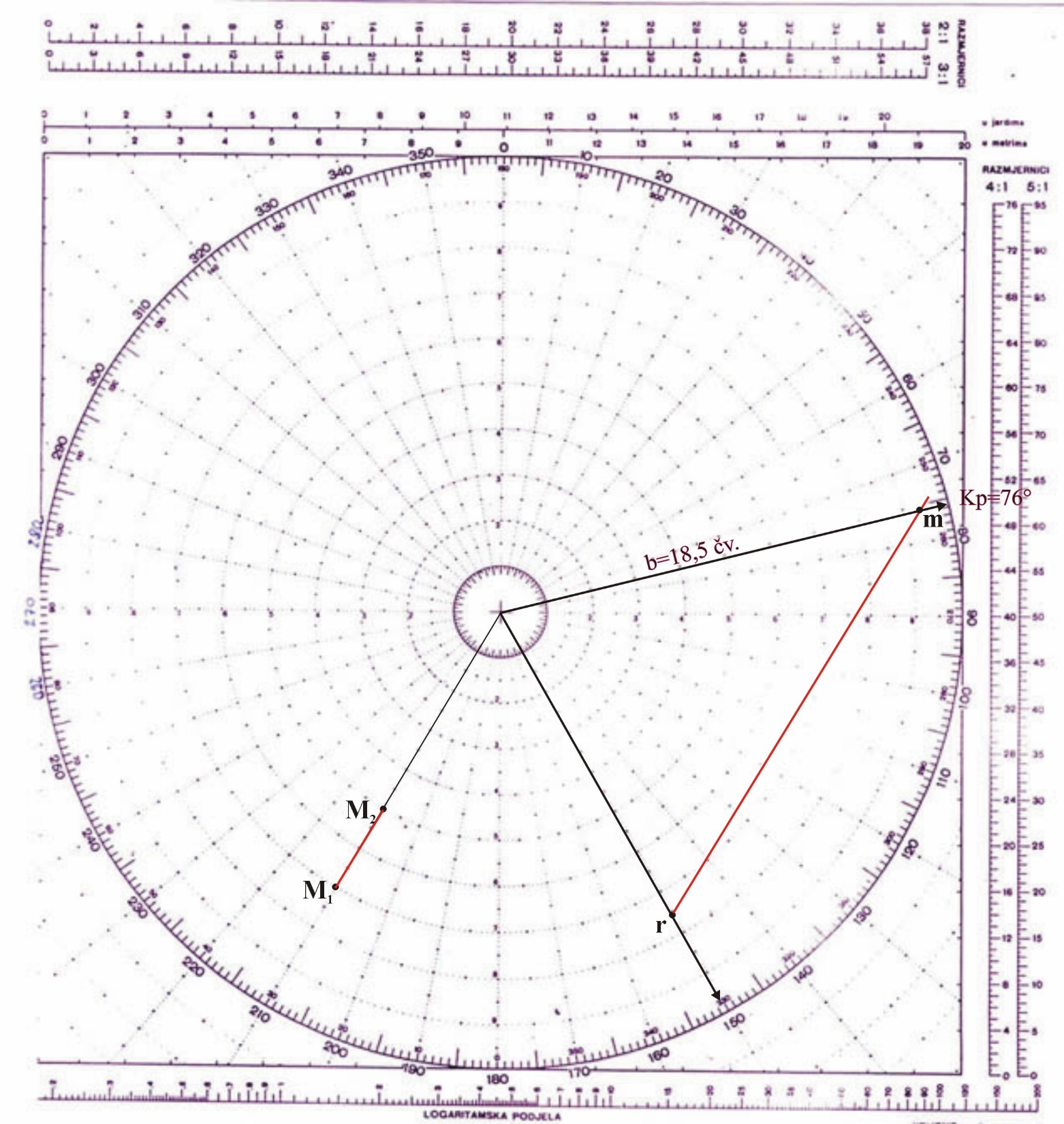 Radarsko plotiranje (središnji način)
Kurs opažanog broda se očita na obodu (Kp=76°), a brzinu se izmjeri 9,25M (2:1)b=18,5M
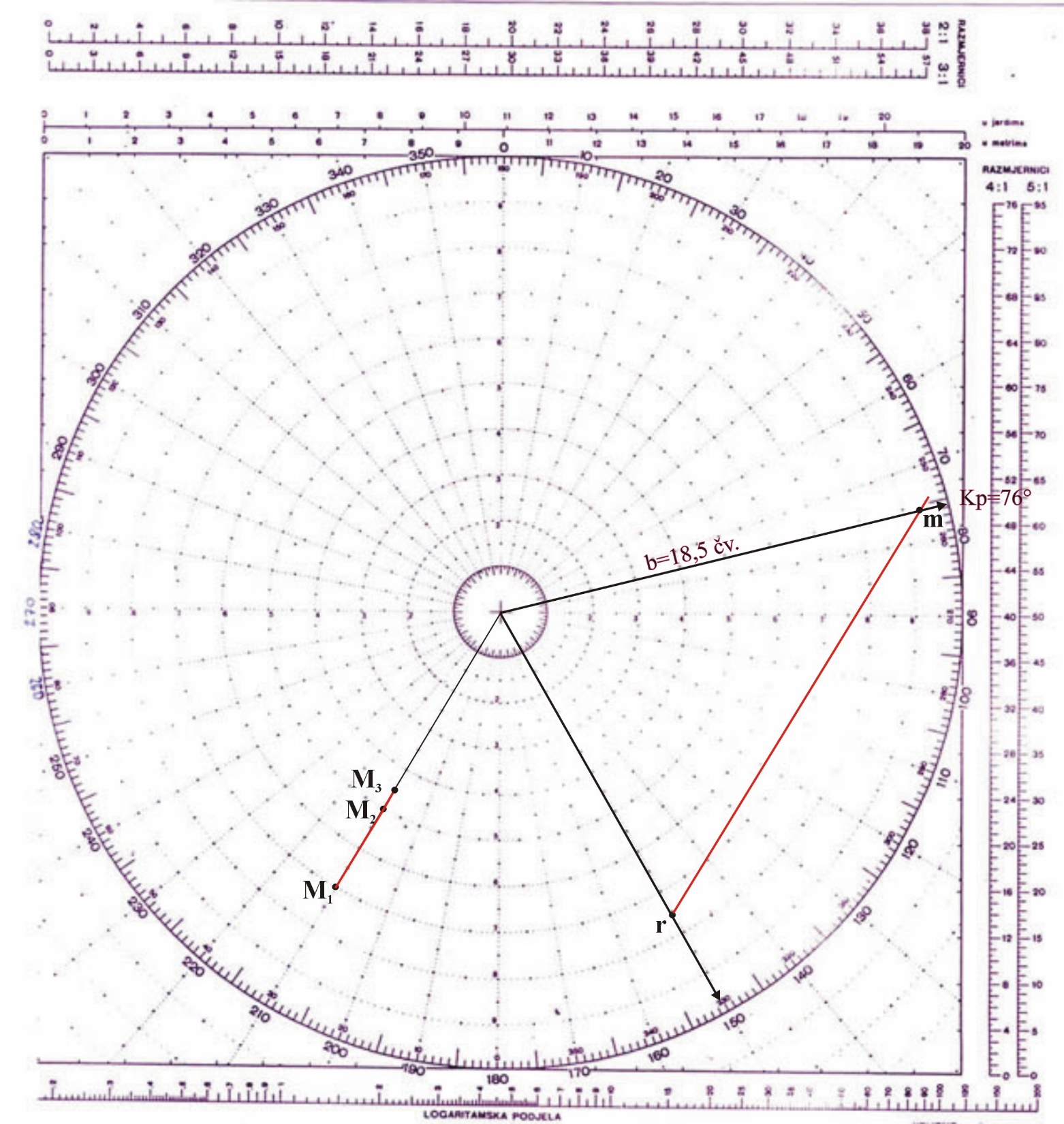 Radarsko plotiranje (središnji način)
Ucrtaj točku M3 0,5 M naprijed  (vrijeme 3min)  početak poduzimanja manevra (13:15) izbjegavanja sudara
Radarsko plotiranje (središnji način)
Iz točke M3 tangiraj kružnicu CPA (3M) –točka “F”
Iscrtkani pravac predstavlja novi relativni kurs.
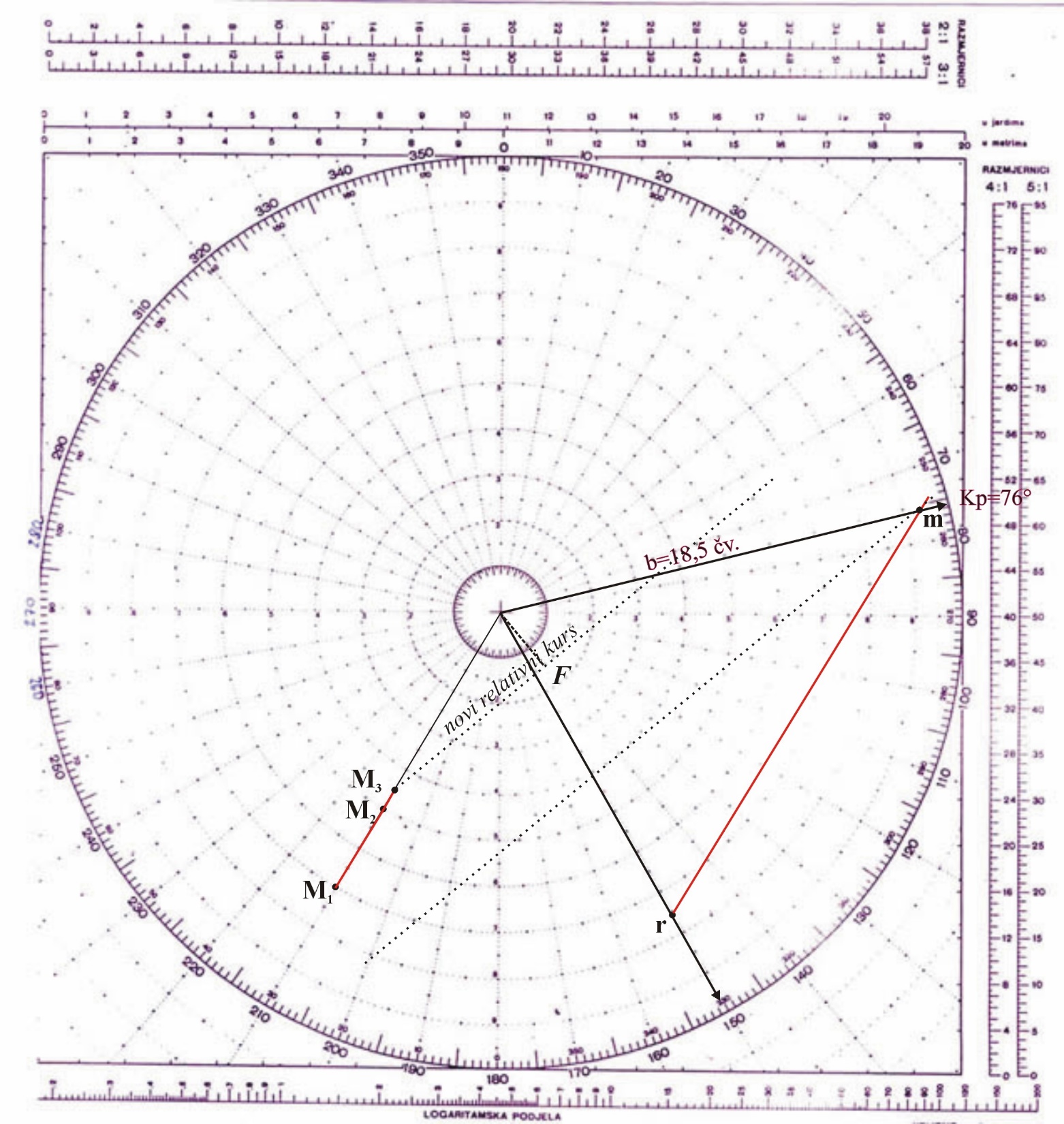 Radarsko plotiranje (središnji način)
Iz točke “m” ucrtaj paralelni pravac s novom rel.kursom.
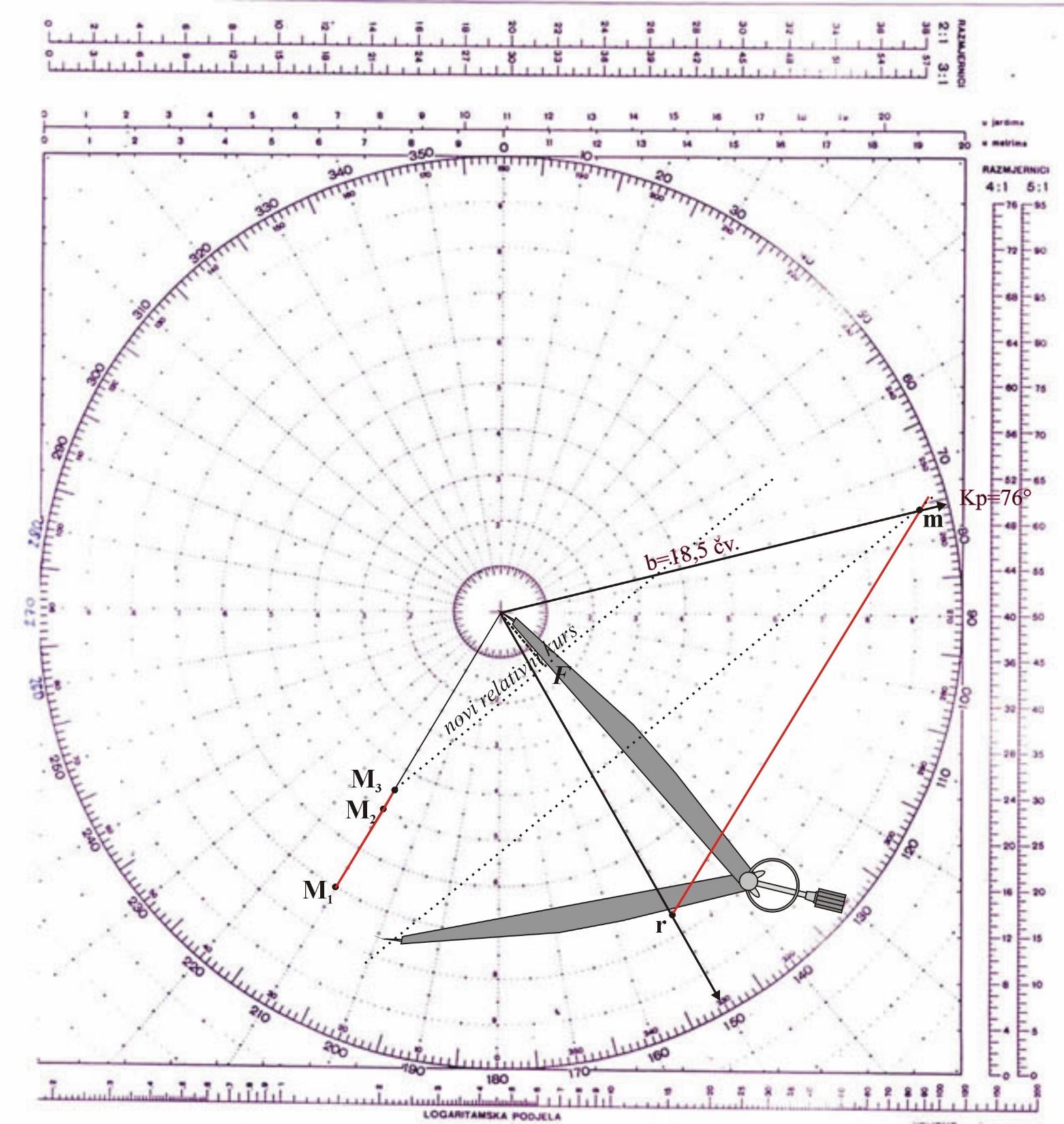 Radarsko plotiranje (središnji način)
Budući da će se manevar izvesti promjenom kursa (brzina ostaje ista) u šestar će se uzeti brzinu vlastitog broda (O-r) i opisati kružnicu preko novog rel. kursa.
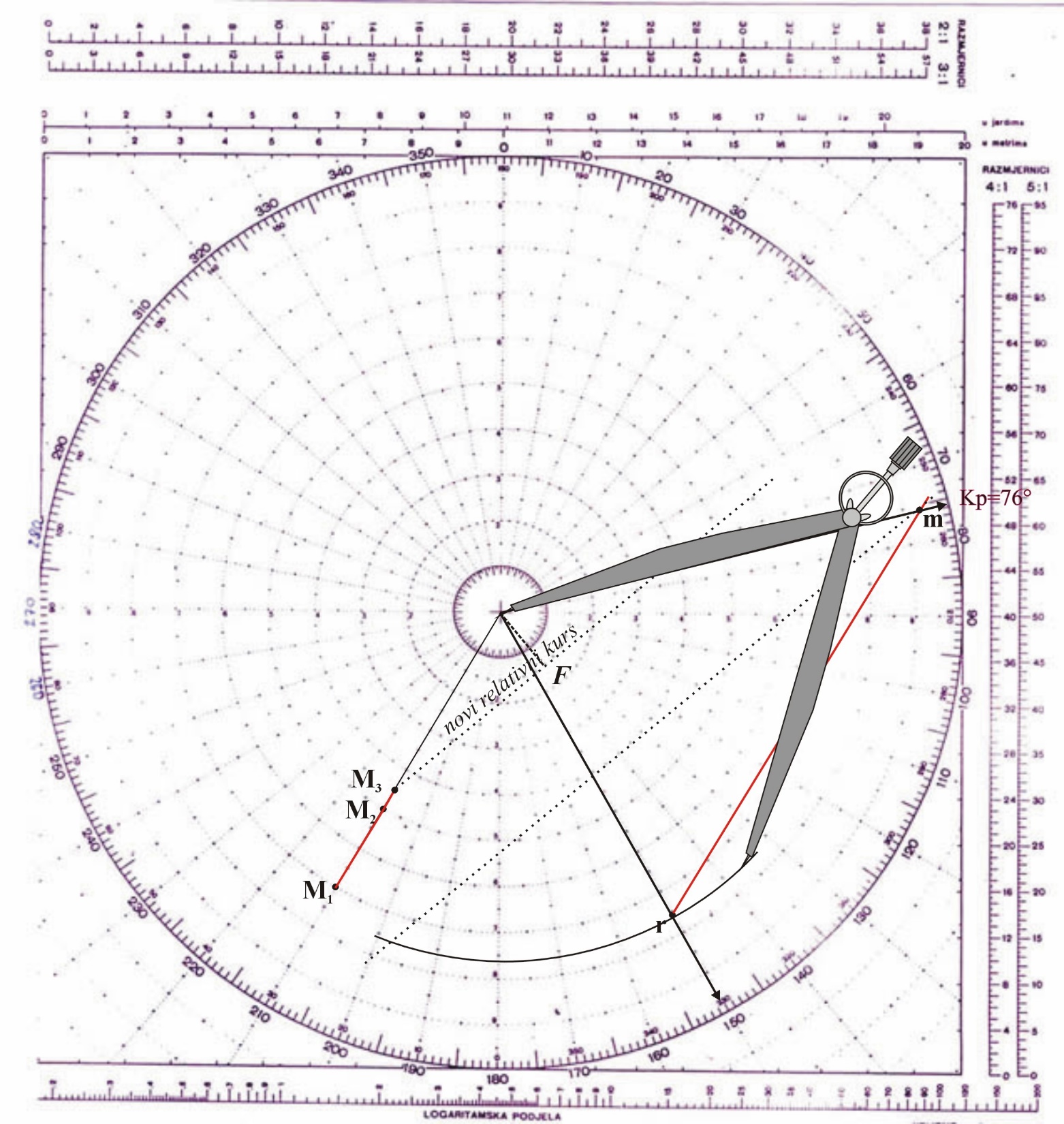 Radarsko plotiranje (središnji način)
Budući da će se manevar izvesti promjenom kursa u šestar će se uzeti brzinu vlastitog broda (O-r) i opisati kružnicu preko novog rel. kursa.
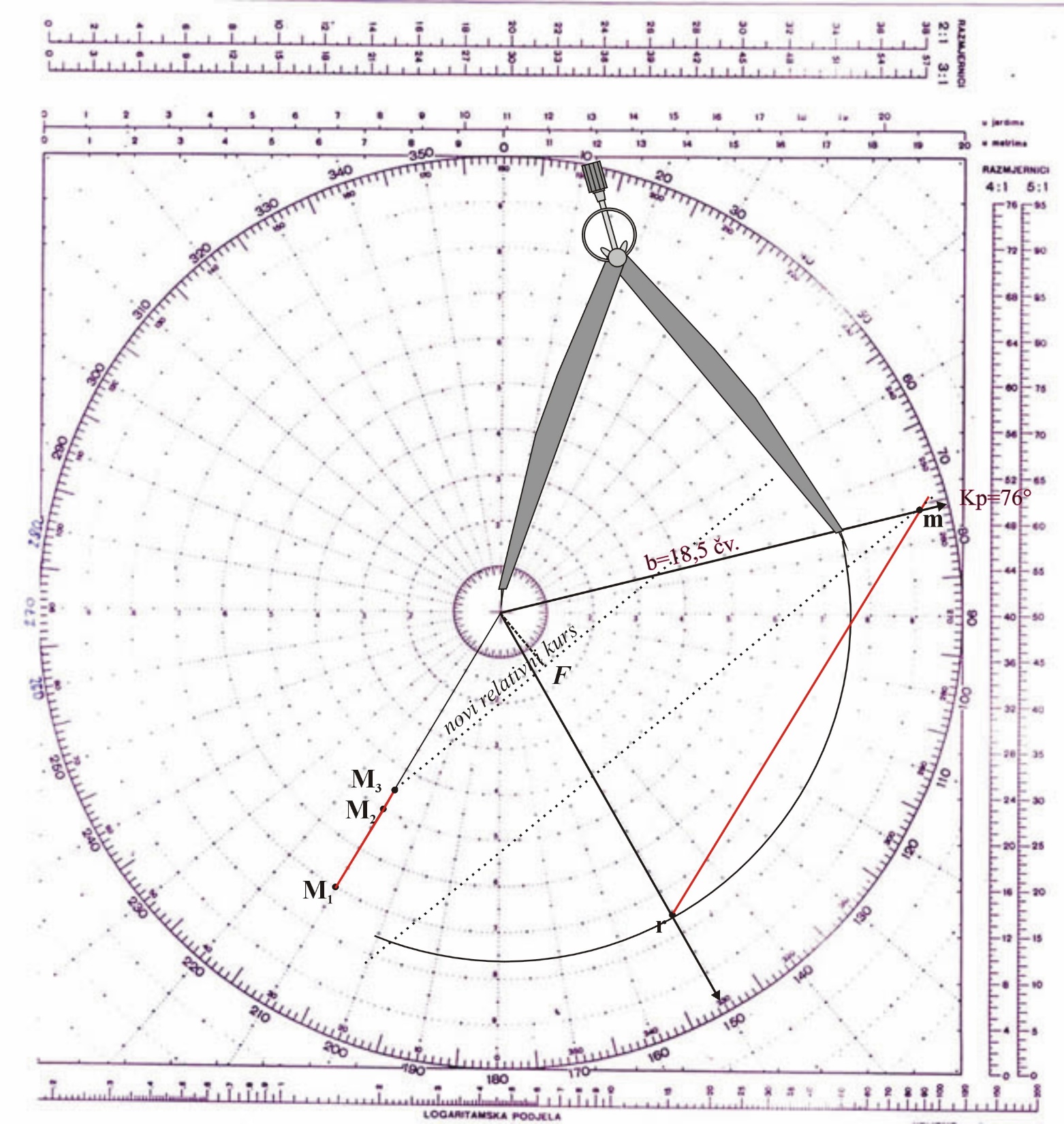 Radarsko plotiranje (središnji način)
Budući da će se manevar izvesti promjenom kursa u šestar će se uzeti brzinu vlastitog broda (O-r) i opisati kružnicu preko novog rel. kursa.
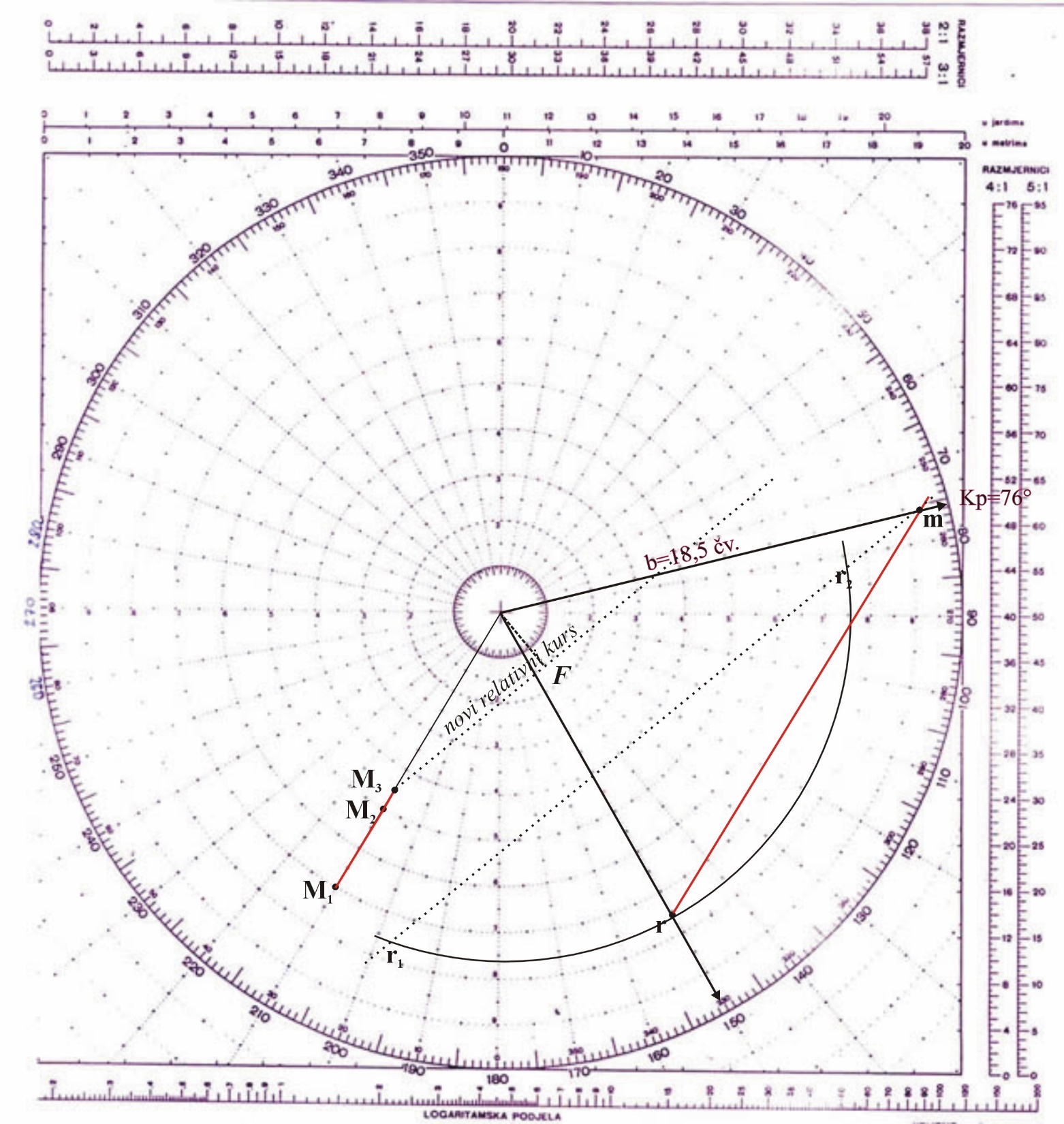 Radarsko plotiranje (središnji način)
Budući da će se manevar izvesti promjenom kursa u šestar će se uzeti brzinu vlastitog broda (O-r) i opisati kružnicu preko novog rel. kursa.
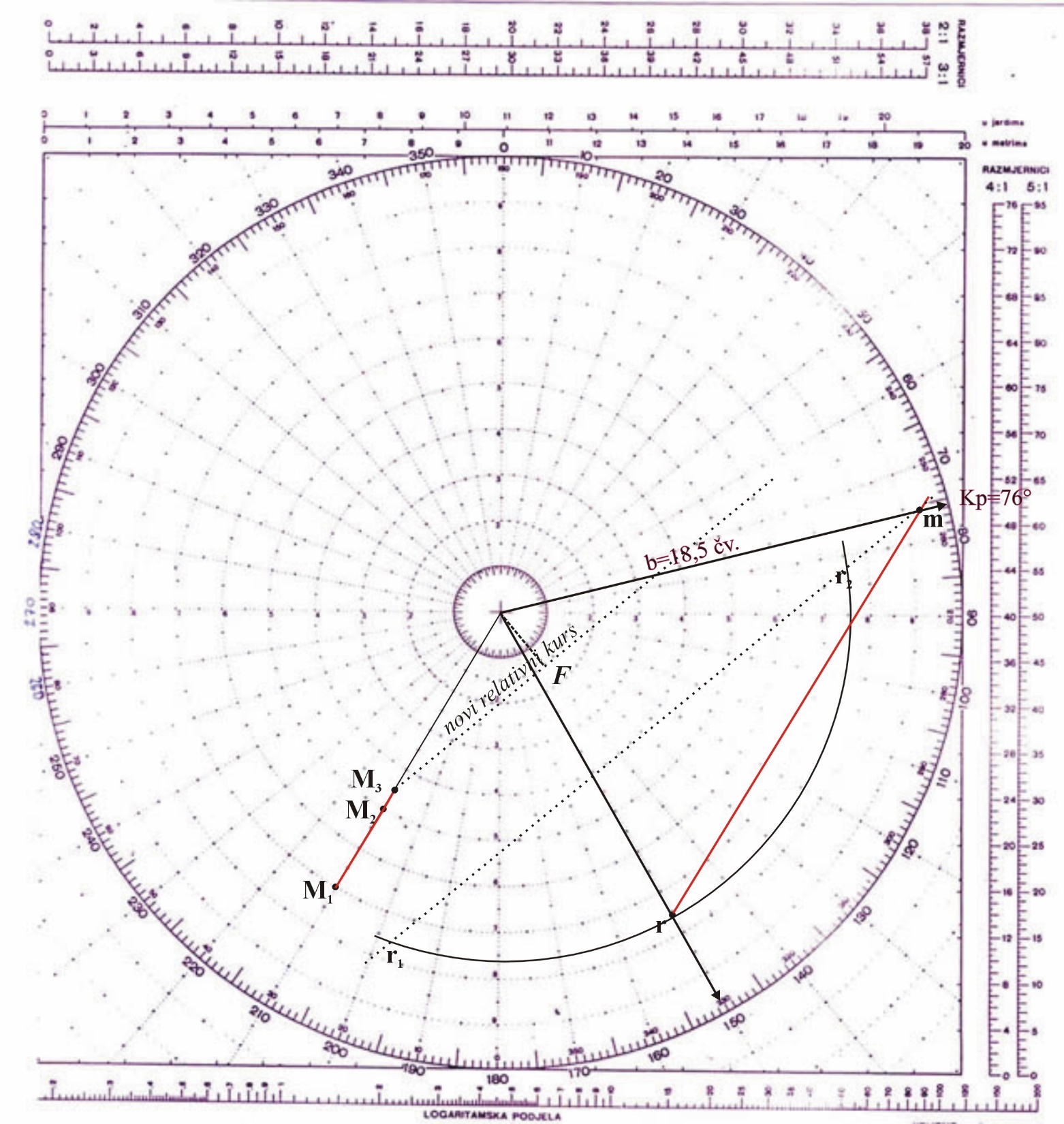 Radarsko plotiranje (središnji način)
Spoji presjecište kružnice (brzine) s novim relativnim kursom - točke (r1 i r2)
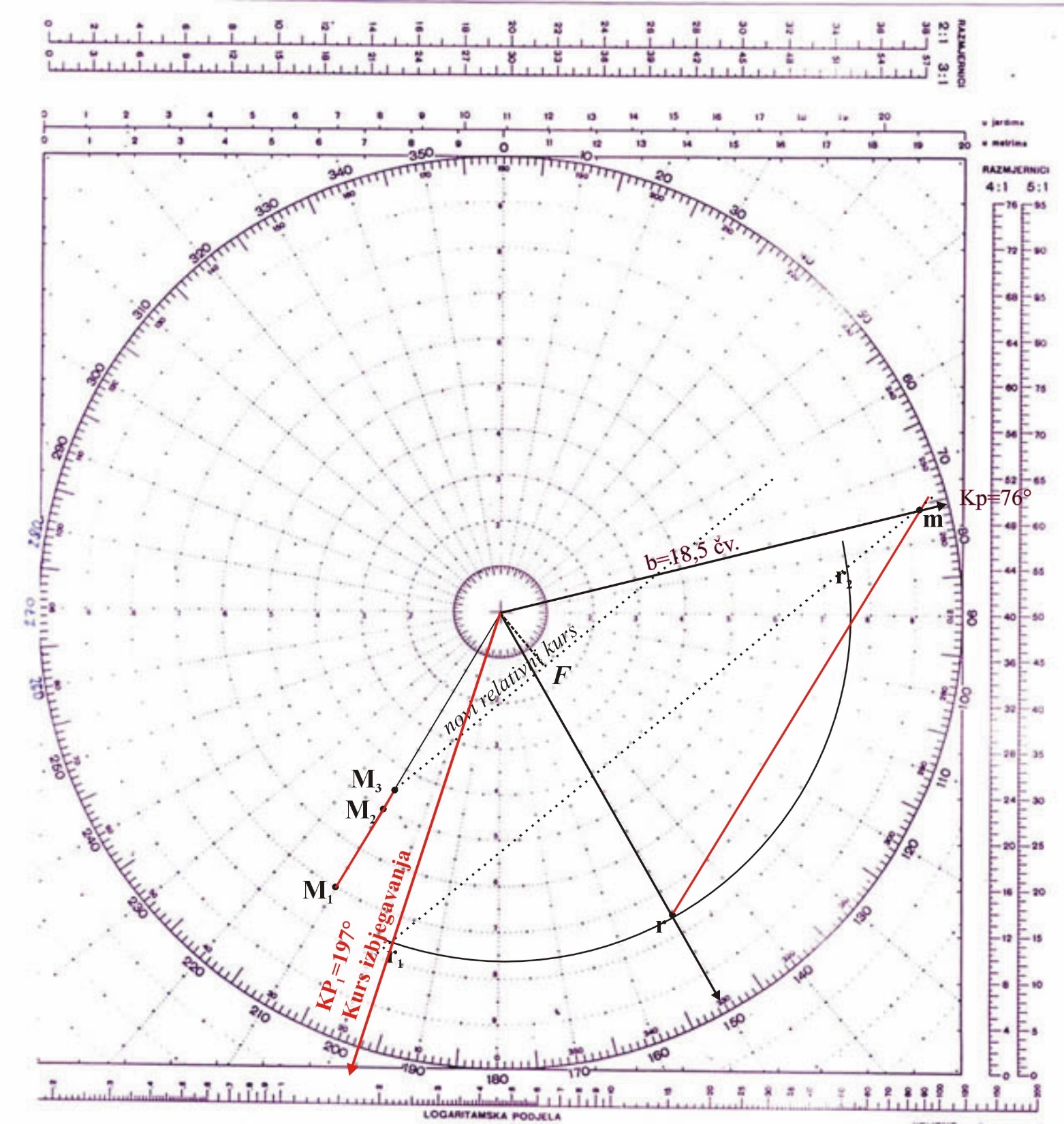 Radarsko plotiranje (središnji način)
Pravac O- r 1 predstavlja novi kurs  Kp=197° (promjenu kursa u desno)
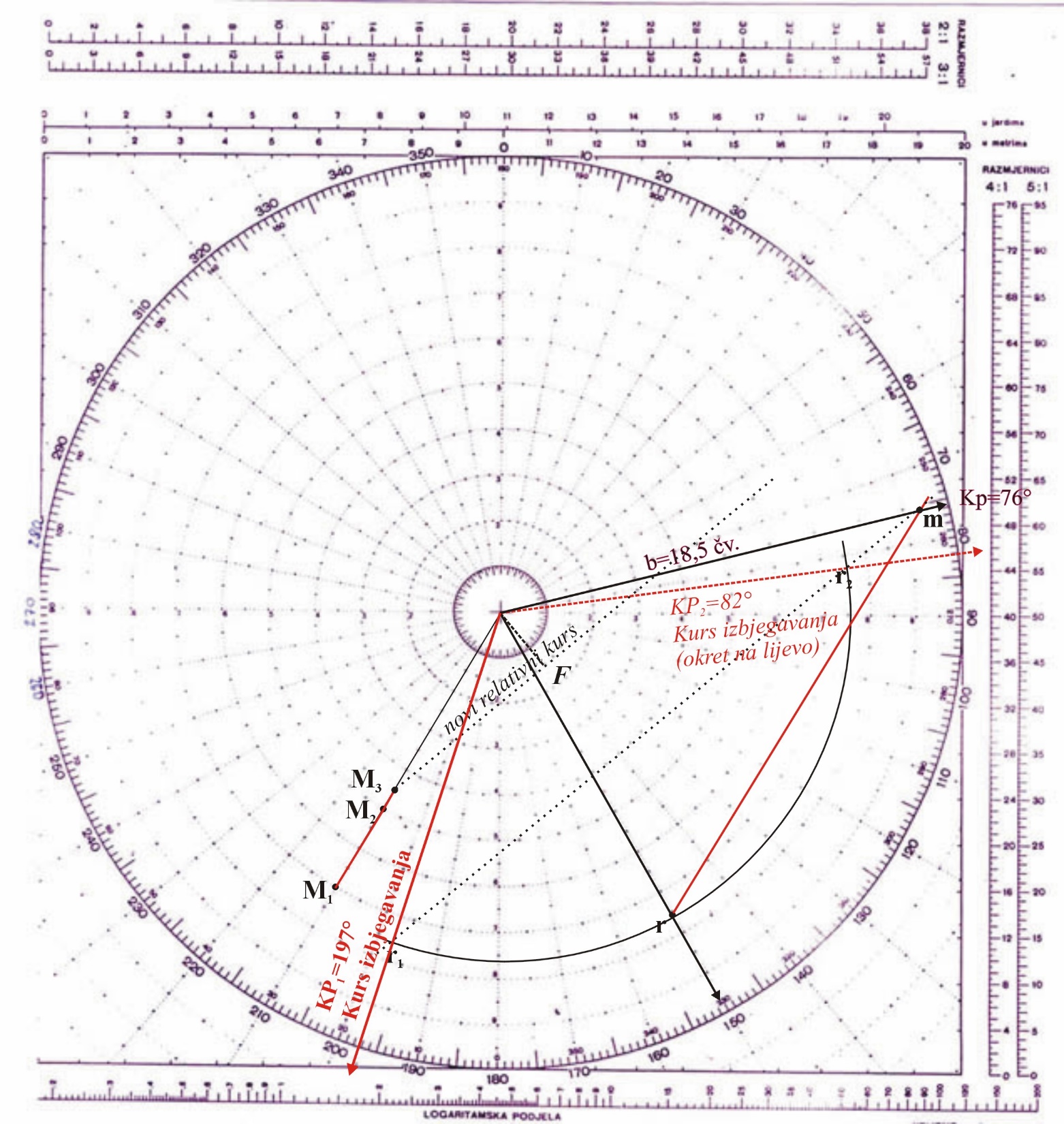 Radarsko plotiranje (središnji način)
Pravac O- r 2 predstavlja novi kurs  Kp=82° (promjenu kursa u lijevo)